Industry, Agriculture, and Demographic Change
By Justin Liu
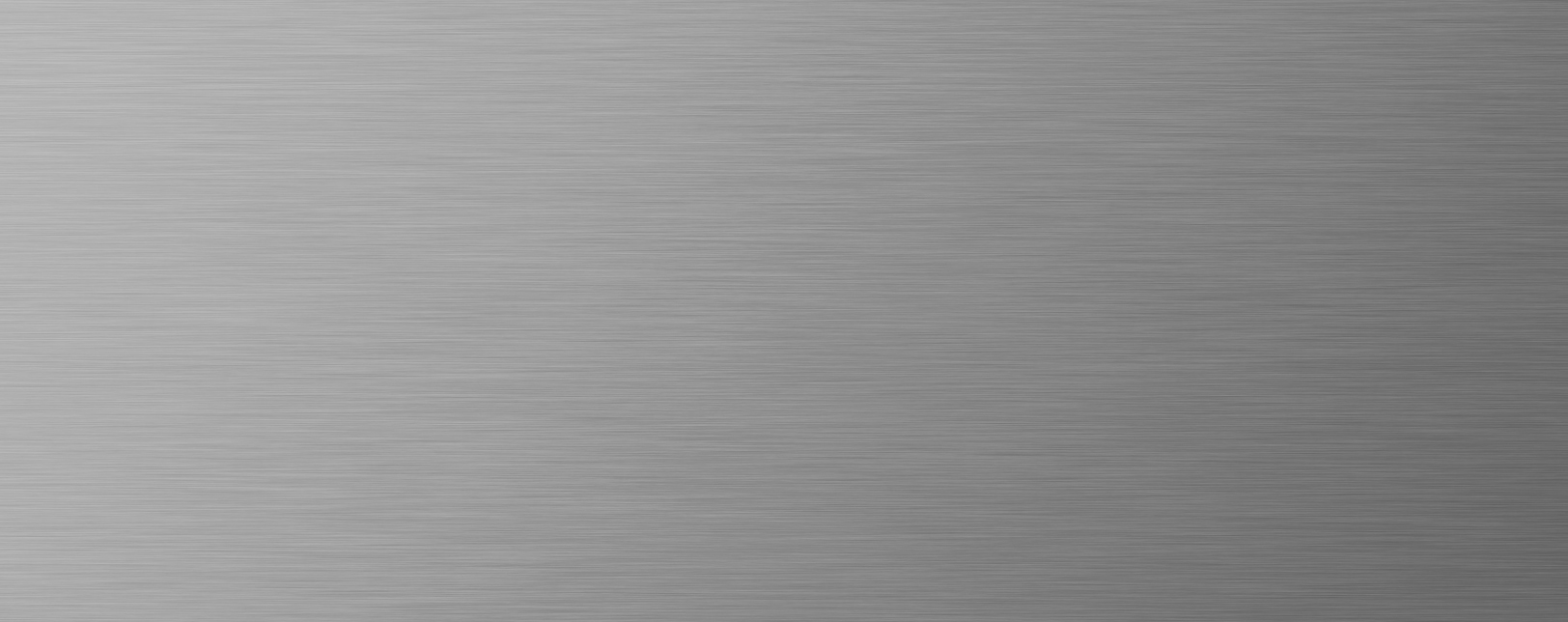 INDUSTRYAGRICULTUREDEMOGRAPHIC CHANGE
Choose a section:
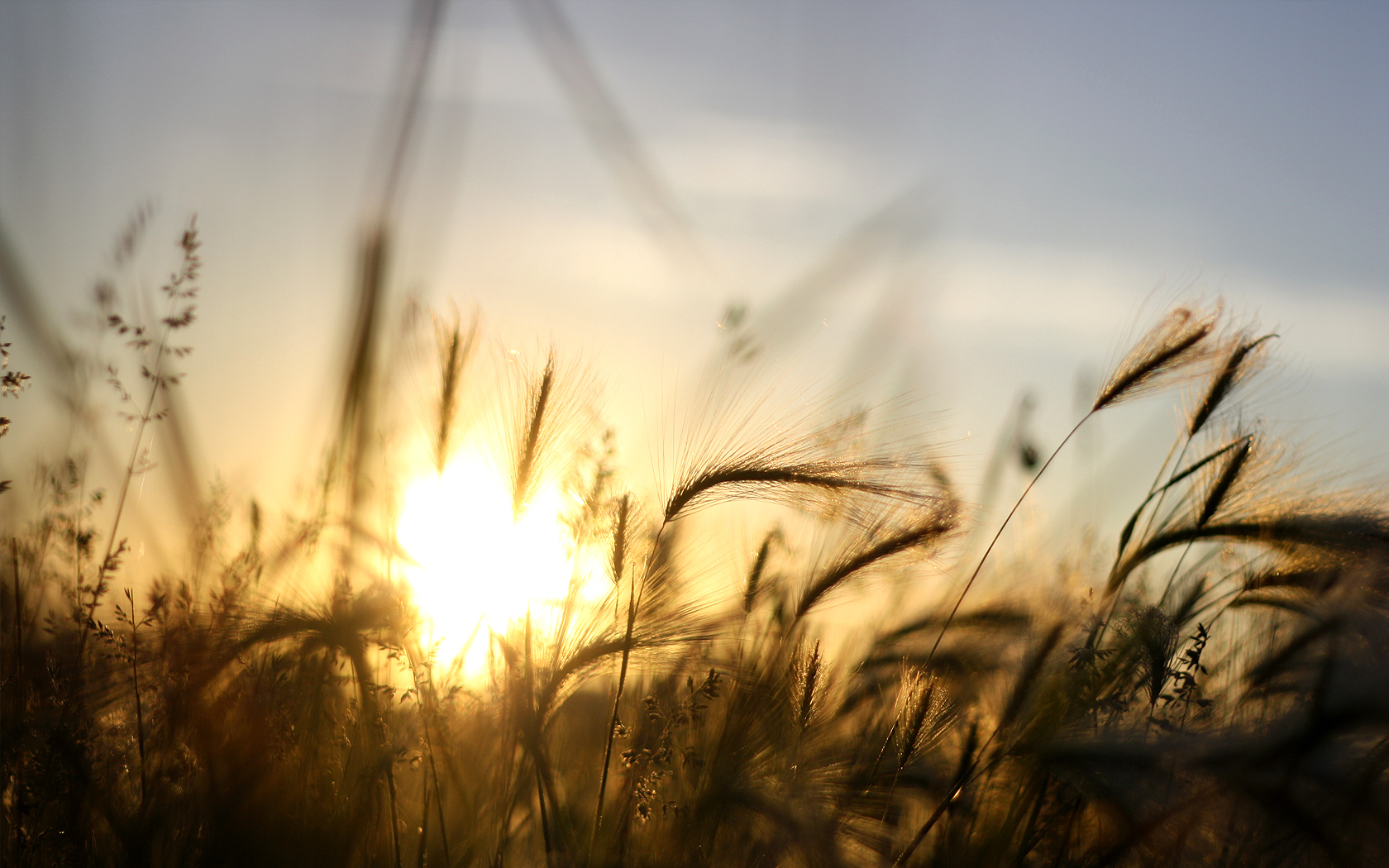 The Second Industrial Revolution – Technology Timeline
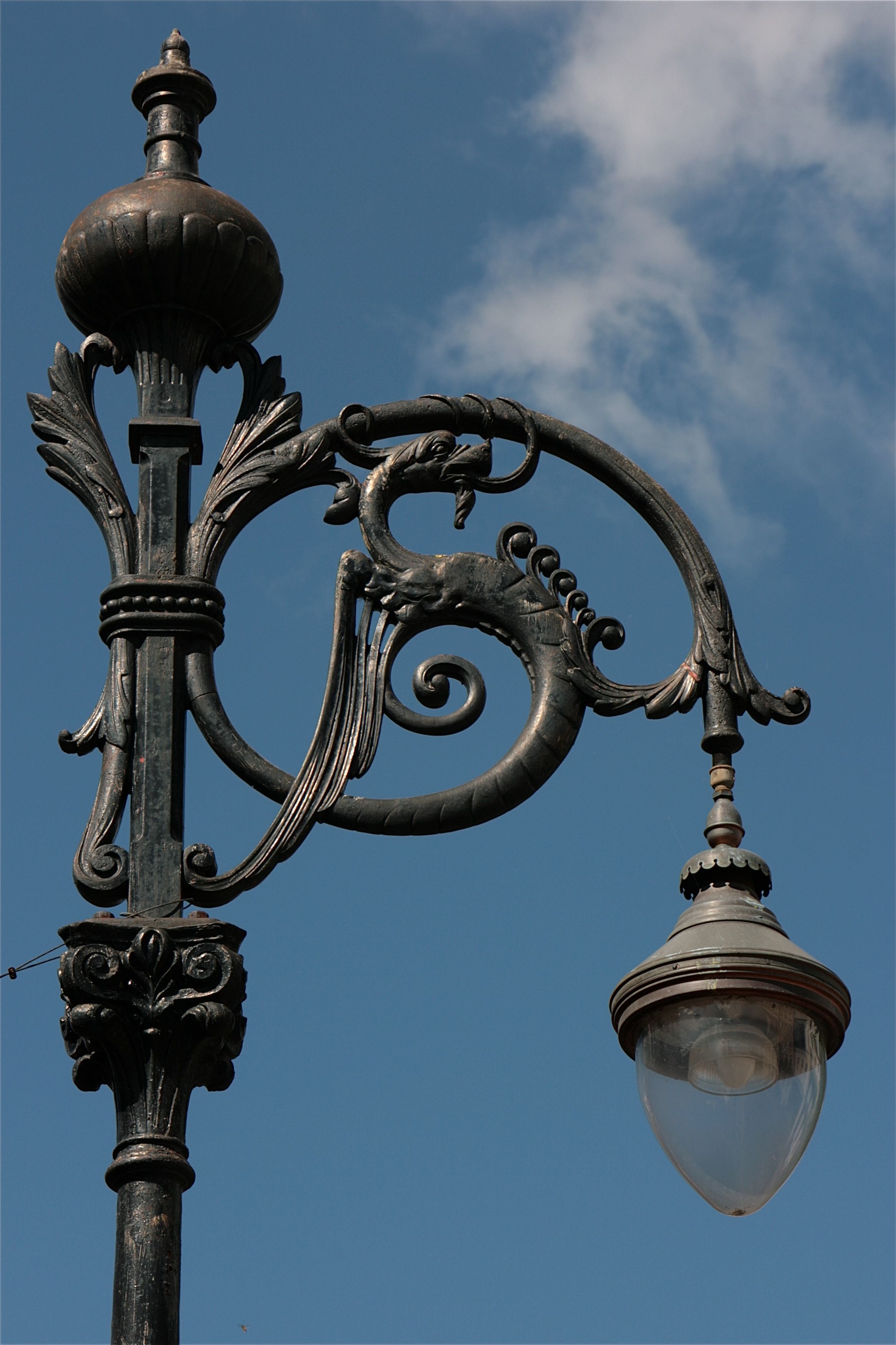 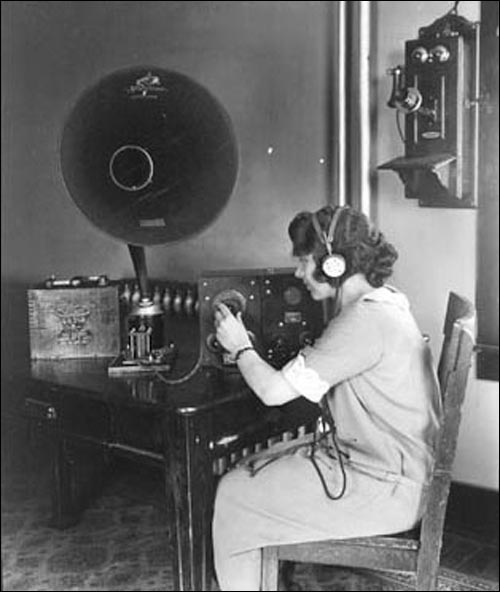 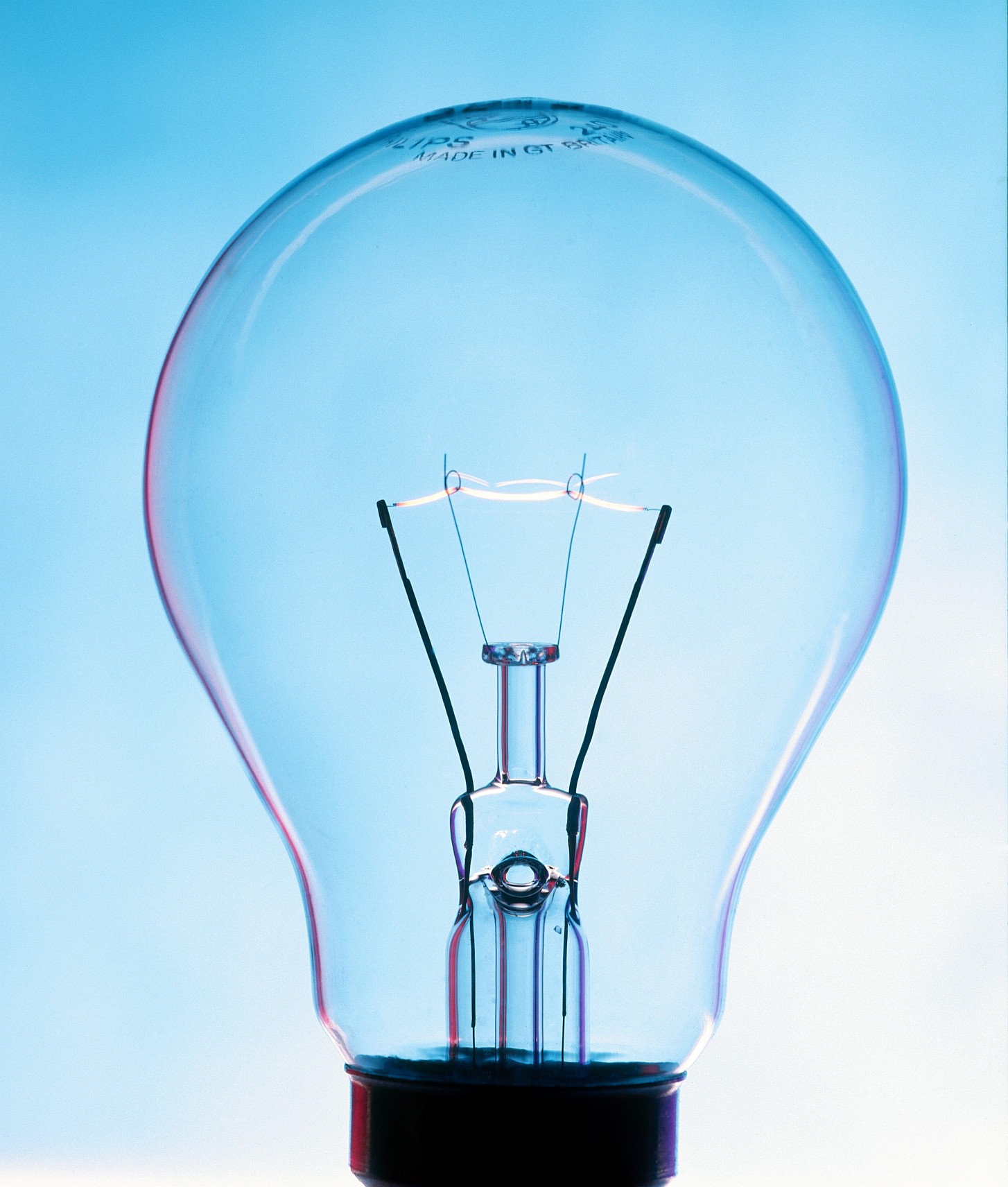 Lightbulb is developed.
Radio developed (1910s).
Public lighting is available. For the public.
1880s
1900s...
1870s
1890s
Telephone is invented (1876).
Automobile is developed.
Flyin’ machines invented.
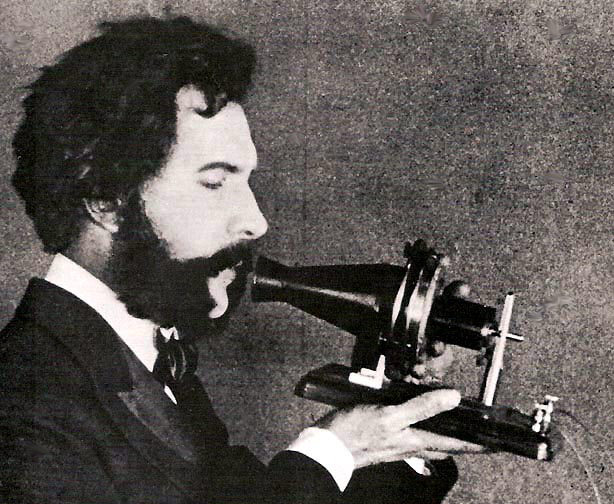 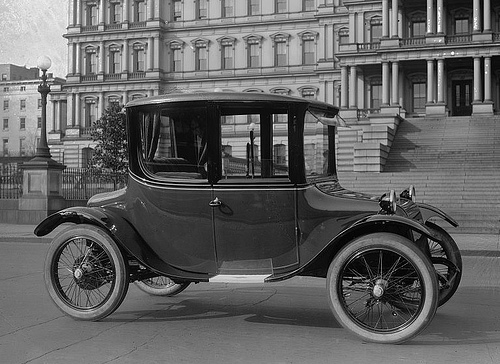 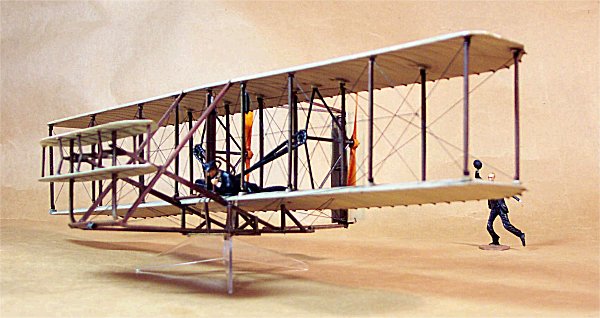 back to selection
What sparked the Second Industrial Revolution?
Usage led to:
▪ Development of Thomas Edison’s incandescent light bulb in the 1870’s.

▪ Public lighting in major cities.

▪ New form of power and energy for industries, factories, generators, turbines, and motors.
Production led to:
▪ Improved transportation: production of automobiles and subways.

▪ Lighter and more durable building material for new constructs.

▪ Displacement of iron in production of machines and firearms.
Steel ProductionThe Results
PRODUCTION RISES
COSTS FALL
Steel ProductionThe Bessemer-Kelly Process
Sir Henry Bessemer
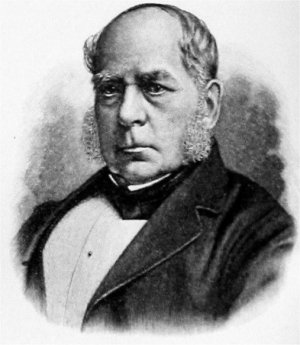 Click for biographies.
Mass production of steel began with the introduction of a new process and machine created by two men known as Sir Henry Bessemer (1813-1898) and William Kelly (1811-1888).
Bessemer innovated the industry of steel manufacturing with the development of the Bessemer converter, which was used in conjunction with Kelly’s processes, allowing iron to be converted into steel from the removal of the iron’s impurities.
The efficient and relatively inexpensive method of steel production led to the usage of the now common steel in several other applications, including new inventions and machinery.
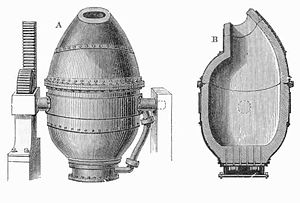 Bessemer Converter
ElectricityThe Results
Production line of automobiles.
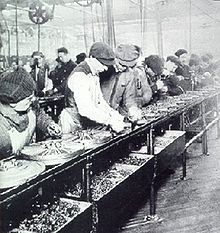 Public lighting would now be available due to electricity. 
Along with this, lighting for personal use by normal consumers and factories was now available. 
Electronic components, such as the conveyor belt and electrical motors, for factories were used as well for increased efficiency in production. 
Electricity was a new power source that, for many countries, began to replace the coal of the first Industrial Revolution in usage.
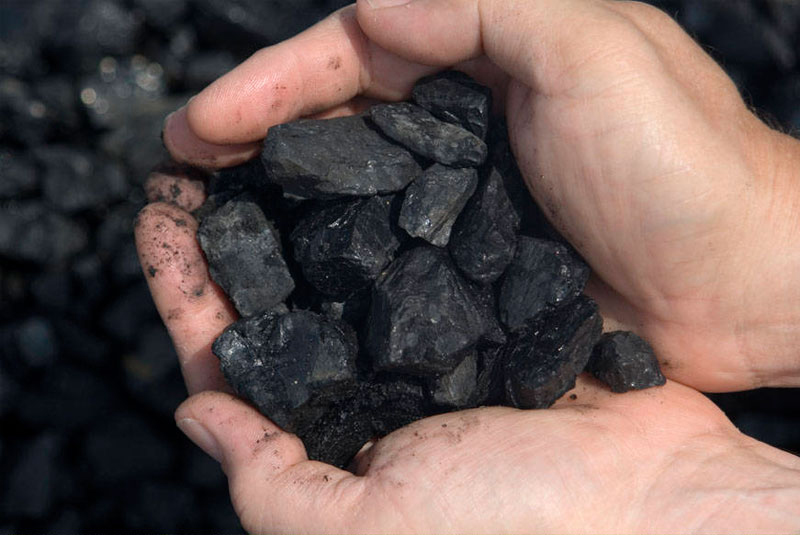 Coal.
ElectricityThe Subways
The Metropolitan in France
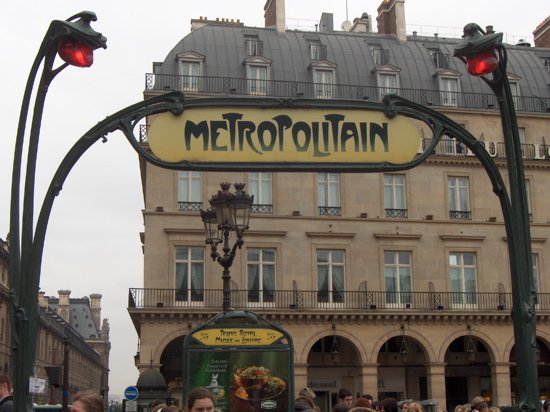 Subways were also gradually being introduced and instituted within several countries. 
These subways were entities of a combination between the two sparks of the industrial revolution of steel and electricity. 
In France is the Metropolitan, and in England there is the London Underground.
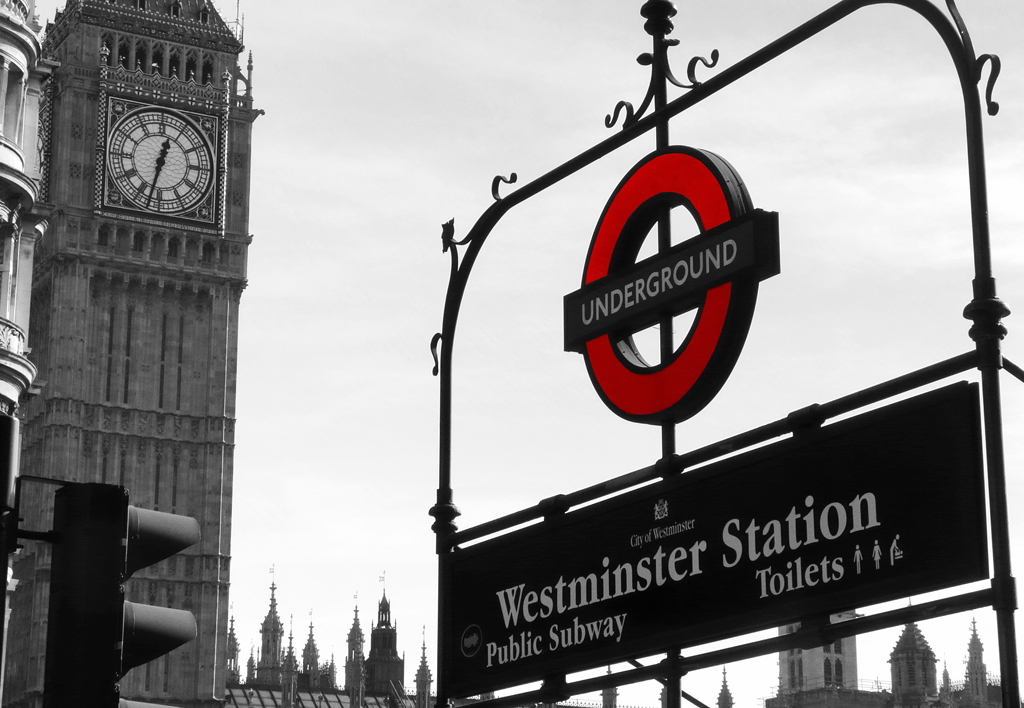 The Westminster Station in England
Informational Pages
Other Technological Advances
Why was Germany so successful?
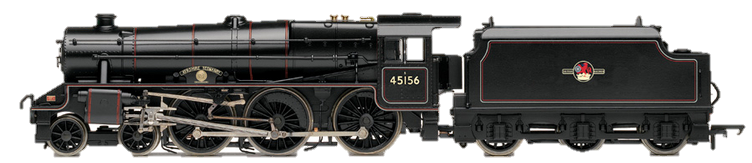 Comparison of Leading Industrial Nations
*See charts on p. 741 of The Western Experience (Chambers) for visual comparison of industrial production.
Industry of Other Nations
LIMITED RESOURCES
BEGAN INDUSTRIALIZING AS WELL
RELATIVELY RURAL/POOR
End of the section! Click to return to selection OR the review!
Role of Agriculture
Continuous role of agriculture in France, the Netherlands, and Sweden.
Increase specialization of agricultural industries (e.g. Denmark’s dairy industry).
Role of agriculture in Belgium, Germany, and Britain.
Increase in imports and results of institution of tariffs for agricultural and manufactured goods.
Increase in price of cotton [Egyptian Cotton] due to American Civil War.
back to selection
The Long Depression
PRICES &
PROFITS
PRODUCTION &COSTS
The second industrial revolution occurred during a time of deflation and a depression from 1873 to 1896, known as the Long Depression, caused by many factors.
These factors include the collapse of Vienna’s Stock Exchange, the Franco-Prussian war, the increased industrial production across Europe.
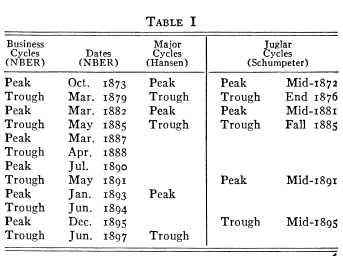 Peak is the highest point and trough is the lowest point of the economy (“The Long Depression of 1873…”)
End of the section! Click to return to selection OR the review!
Demographic Trends and Changes of the 19th century
BIRTH RATES

DEATH RATES
POPULATION
Birthrates began to decrease overall, as forms of contraception were being used, quality of life for the majority (especially the bourgeois) improved, and values of the upper classes were being imitated by the bourgeois in having less children.
Death rates decreased as well due to the industrialization of the period, the improving diets of the majority of the population of Europe, and the improvements in medication available for the public.
back to selection
Demographic Transition
Demographic transition: As the term suggests, it is a transition in the demographics of a population from high birth and death rates to low birth and death rates.
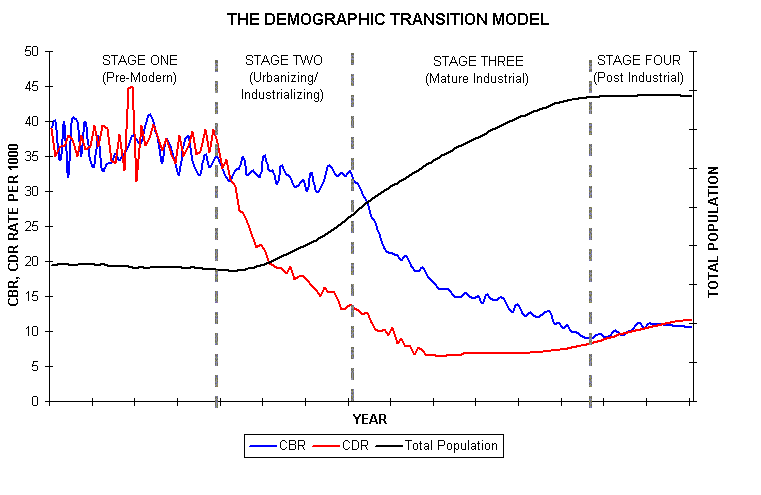 “ French mortality rates did decline—from 25.3 per 1,000 between 1816 and 1820 to 18.3 per 1,000 during the period from 1911 to 1913. However, the birthrate declined more—from 32.9 per 1,000 from 1816 to 1820 to 18.8 per 1,000 from 1911 to 1913…” (19th-Century French Economy…”).
A model of demographic transition (“Montgomery”).
End of the section! Click to return to selection OR the review!
The Review
Germany’s industrial production rapidly grew because of all of the following reasons EXCEPT:
Germany took advantage of steel production.
The government assisted in industrial affairs.
Immigrants helped spur economic growth with increased production rates.
New and efficient equipment was instituted within factories.
Both A and C
The country that produced steel and used electricity the least during the period was:
France
Germany
‘Murica
Britain
None of the above (umm….)
All of the above (what are you doing?)






Which of the following is NOT true?
Germany and the United States began to lead industrial production in Europe.
The decrease in agriculture in Britain and Germany led to increased imports.
Railroad systems allowed for more efficient transportation of goods and materials.
Both A and C
All of the above
None of the above
Demographic transition is a trend that goes:
From low birth rates to high birth rates.
From high birth rates to low birth rates.
From low mortality rates to high mortality rates.
From high mortality rates to low mortality rates.
Both A and C.
Both B and D.
Yes. (all of the above are true)
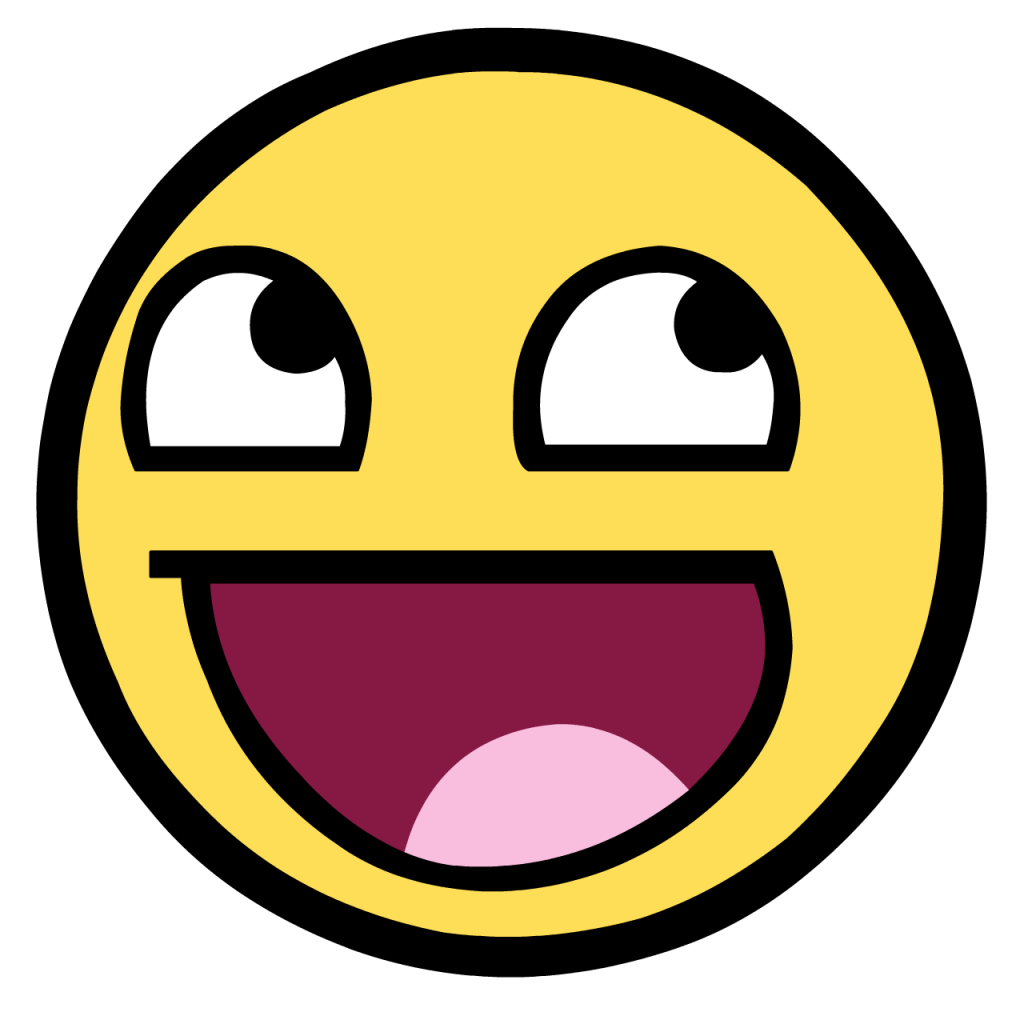 CORRECT
Triumph once again, master.(back to the review)

or

Be liberated from the fetters of THE SYSTEM (arrggh).
WRONG
Return whence you came, peasant. 
(Back to review)

or

Be henceforth banished from these lands!
Works Cited
"19th-Century French Economy and Society, Industrialization in France." Industrialization in France. N.p., n.d. Web. 30 Jan. 2013. <http://www.countriesquest.com/europe/france/history/france_in_the_late_middle_ages/the_reshaping_of_france/19th-century_french_economy_and_society/industrialization_in_france.htm>.
"Bessemer Process (metallurgy)." Encyclopedia Britannica Online. Encyclopedia Britannica, n.d. Web. 30 Jan. 2013. <http://www.britannica.com/EBchecked/topic/63067/Bessemer-process>.
Chambers, Mortimer. The Western Experience. 9th ed. Boston: McGraw-Hill, 2003. Print.
"Deflation." Deflation. N.p., n.d. Web. 29 Jan. 2013. <http://www.martinfrost.ws/htmlfiles/oct2008/deflation-explained.html>.
The Industrial Revolution in the United States. N.p.: Library of Congress, n.d. PDF.
Lequin, Yves. "Article - Electricity." Article - Electricity. N.p., n.d. Web. 31 Jan. 2013. <http://www.memo.fr/en/article.aspx?ID=THE_TEC_011>.
"London Underground's History." Time Out. N.p., n.d. Web. 31 Jan. 2013. <http://www.timeout.com/london/things-to-do/london-undergrounds-history-2>.
"The Long Depression of 1873: Parallels and Comparisons. Are We Missing Economic Information from an Important Piece of American Financial History?" My Budget 360 RSS. N.p., n.d. Web. 30 Jan. 2013.
Mokyr, Joel, and Robert H. Strotz. The Second Industrial Revolution, 1870-1914. N.p.: n.p., Apr. 1998. PDF.
Montgomery, Keith. "Demographic Transition." Demographic Transition. N.p., n.d. Web. 30 Jan. 2013. <http://www.uwmc.uwc.edu/geography/demotrans/demtran.htm>.
"19th Century." 19th Century. N.p., n.d. Web. 29 Jan. 2013. <http://www.princeton.edu/~achaney/tmve/wiki100k/docs/19th_century.html>.
"The Paris Metro System." The Paris Metro (subway) System - Part 1. N.p., n.d. Web. 30 Jan. 2013. <http://www.discoverfrance.net/France/Paris/Paris_metro.shtml>.
Pictures Used
http://gallery.scalemodel.net/WrightFlyer/WrightFlyer.jpg
http://www.toptenz.net/wp-content/uploads/2010/08/first-telephone.jpg
http://www.ecoelectrons.com/Portals/73191/images/Electric%20car%20is%20a%20hoax-resized-600.jpg
http://us.123rf.com/400wm/400/400/claudiodivizia/claudiodivizia0905/claudiodivizia090500070/4846579-diamond-steel-plate-useful-as-a-background.jpg
http://www.mrgallagherstudentsites.com/1910s/wp-content/uploads/2011/05/acyb05-06_0004.jpg
http://www.how-things-work-science-projects.com/images/lightening_500x332.jpg
http://upload.wikimedia.org/wikipedia/commons/thumb/1/10/Henry_Bessemer.jpg/220px-Henry_Bessemer.jpg
http://upload.wikimedia.org/wikipedia/commons/thumb/6/61/Bessemer_converter.jpg/300px-Bessemer_converter.jpg
http://netrightdaily.com/wp-content/uploads/2010/09/Coal.jpg
http://www.nwcouncil.org/history/images/railroad.jpg
http://upload.wikimedia.org/wikipedia/commons/thumb/2/29/Ford_assembly_line_-_1913.jpg/220px-Ford_assembly_line_-_1913.jpg
http://www.traveljournals.net/pictures/l/15/155925-a-cool-metro-subway-sign-paris-france.jpg
http://media.smashingmagazine.com/wp-content/uploads/uploader/images/signs/westminster-underground/full_westminster-station.jpg
http://fc00.deviantart.net/fs71/f/2012/323/c/e/russia_grunge_flag_by_syndikata_np-d5gx10s.jpg
http://wesleytb.files.wordpress.com/2010/02/swedish_flag.jpg
http://www.desktopwallpaperhd.net/wallpapers/9/a/thread-video-wallpaper-think-grunge-italy-flag-94746.jpg
http://images2.fanpop.com/image/photos/13500000/Great-Britain-Flag-great-britain-13511739-1920-1200.jpg
http://www.germanpulse.com/wp-content/uploads/2011/07/german-flag.jpg
http://fc02.deviantart.net/fs70/f/2011/231/0/1/united_states_usa_flag_by_think0-d4759zm.jpg
http://fc05.deviantart.net/fs70/f/2012/186/c/8/france_flag_by_think0-d563k6e.jpg
http://www.chemheritage.org/Discover/Collections/Collection-Items/Fine-Art/asset_upload_file813_67877.jpg
http://mechanical-engineering.co/wp-content/uploads/2012/05/Parsons-steam-turbine-rotor2.jpg
http://www.gridconnect.nl/images/stainless_steel_wallpaper_by_brentpeters-d3044sc.jpg
http://www.imgbase.info/images/safe-wallpapers/photography/miscellaneous/13097_miscellaneous_grain.jpg
http://pjmedia.com/tatler/files/2011/07/light-bulb.jpg